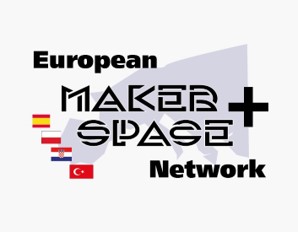 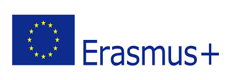 Erasmus+ projekt: european makerspace network
Mobilnost: Turska
Erasmus+ 2020-2023
2020-1-ES01-KA229-082563
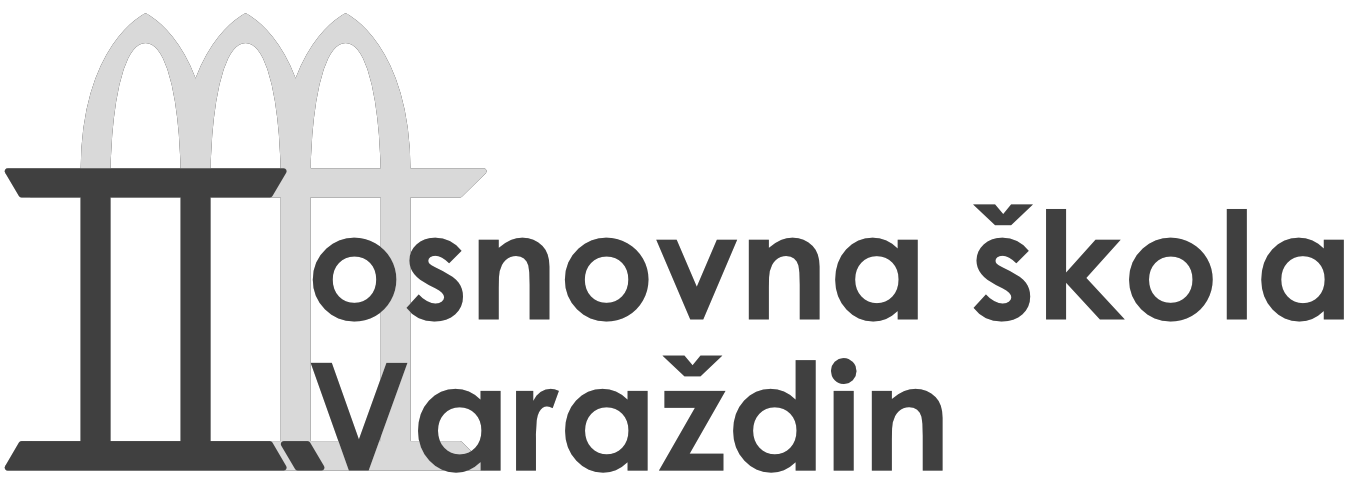 Osnovni podaci
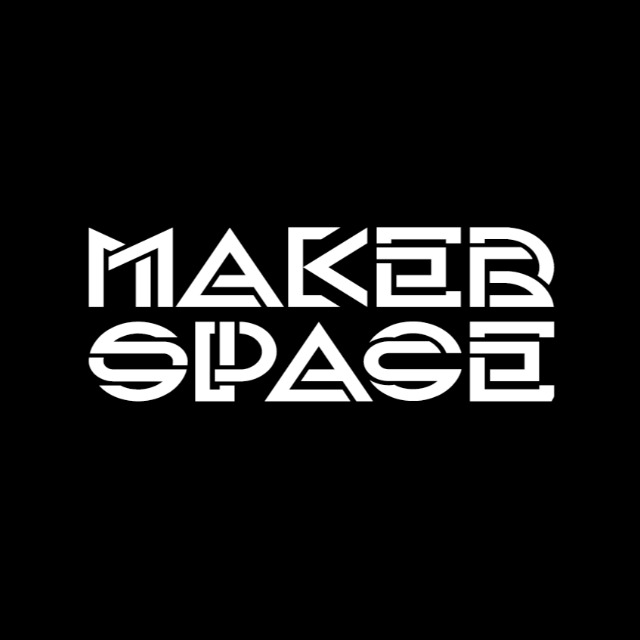 Hrvatska, Poljska, Španjolska i Turska 


Vrijeme trajanja projekta: 1.9.2020. – 2023.
Mobilnosti
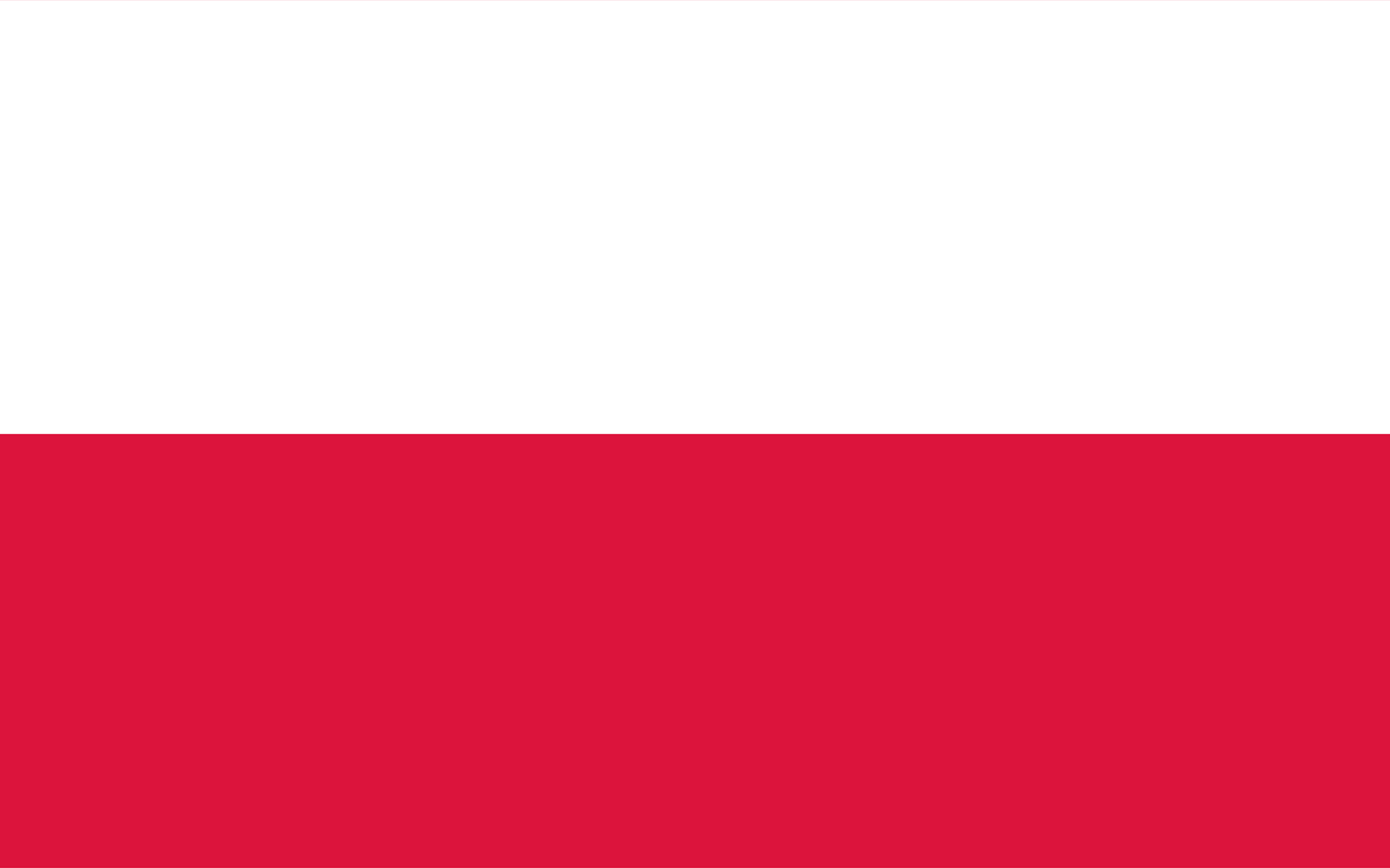 Poljska 

Turska

Hrvatska- II. OSNOVNA ŠKOLA VARAŽDIN 

Španjolska
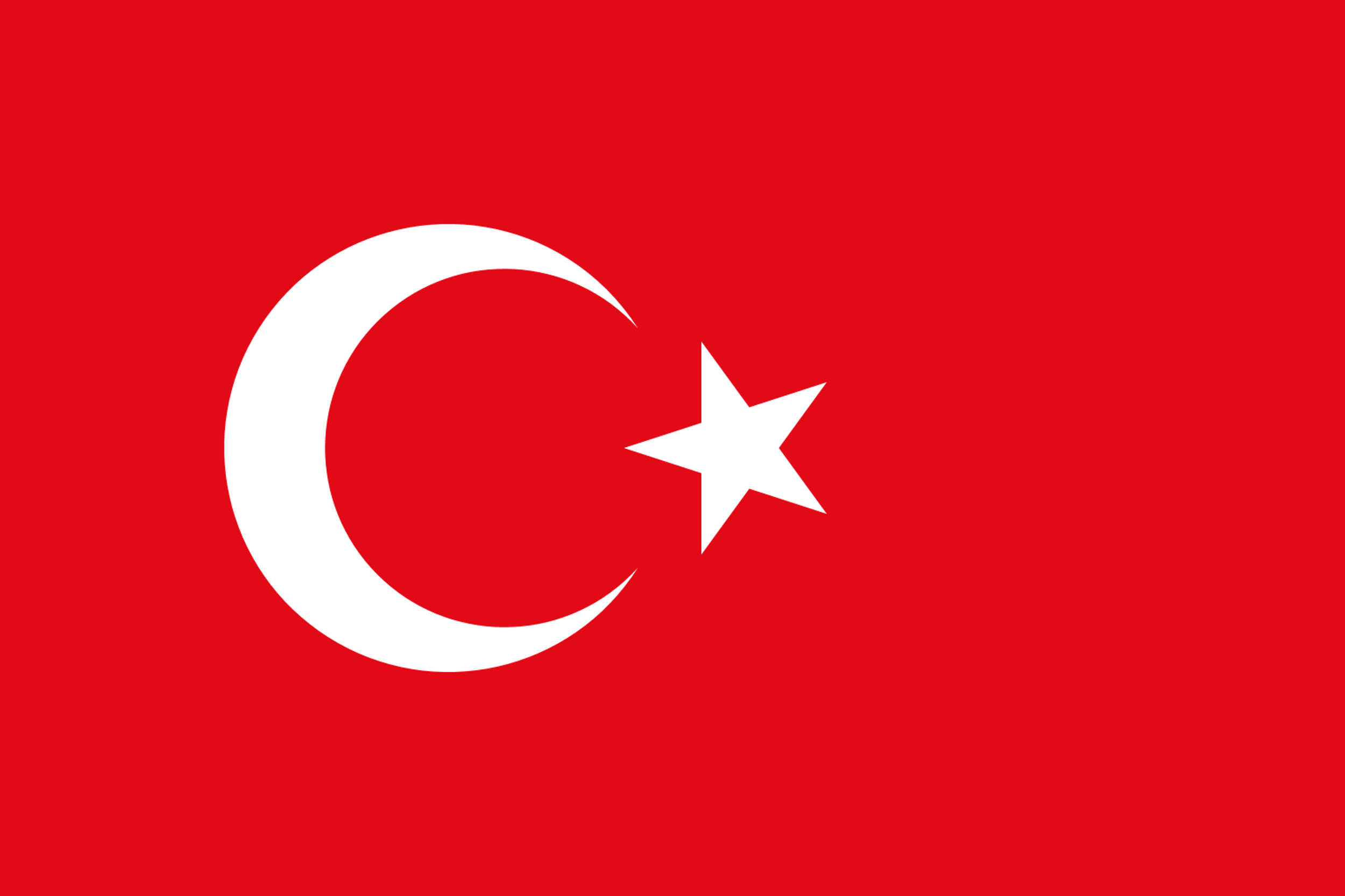 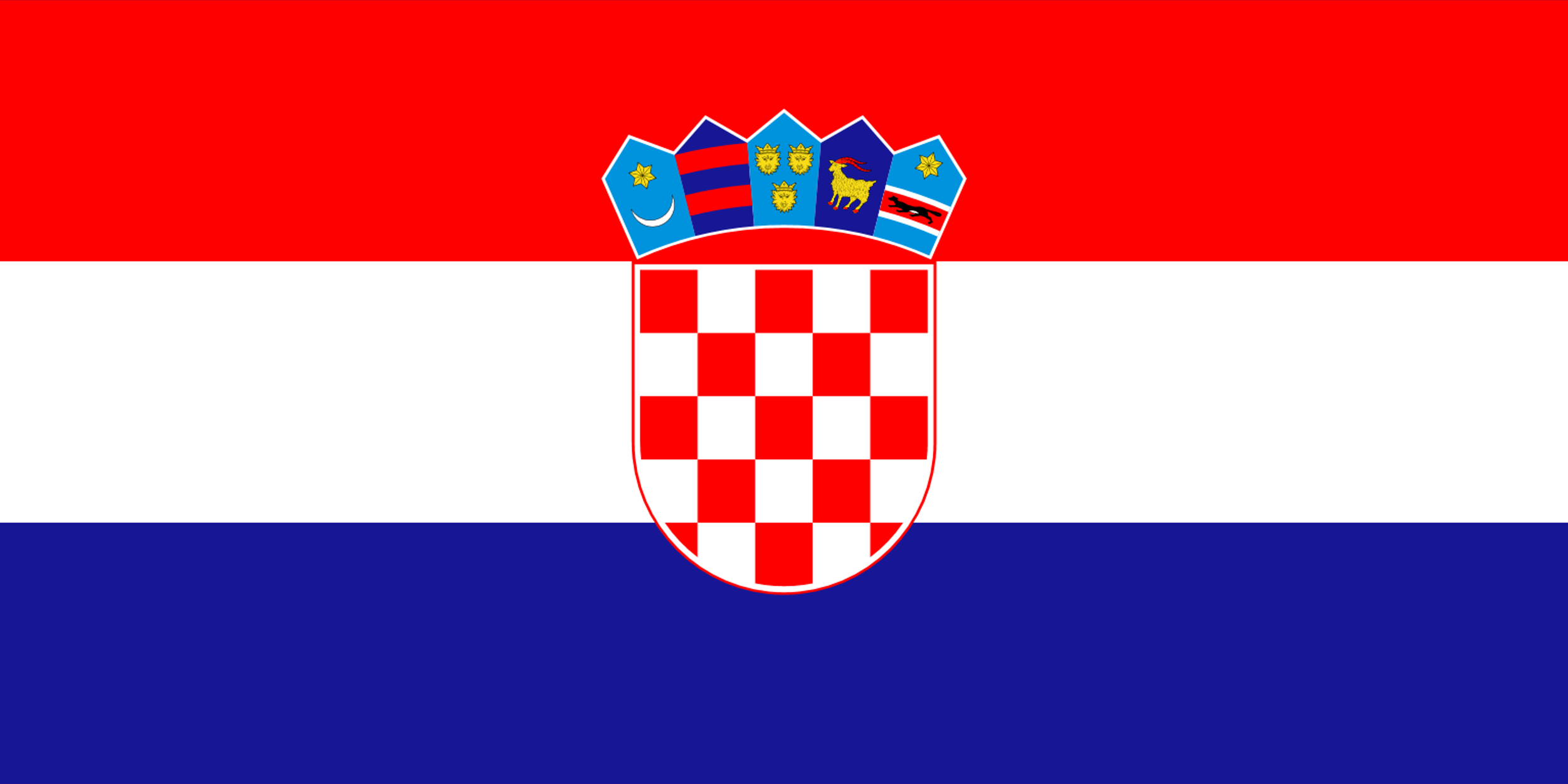 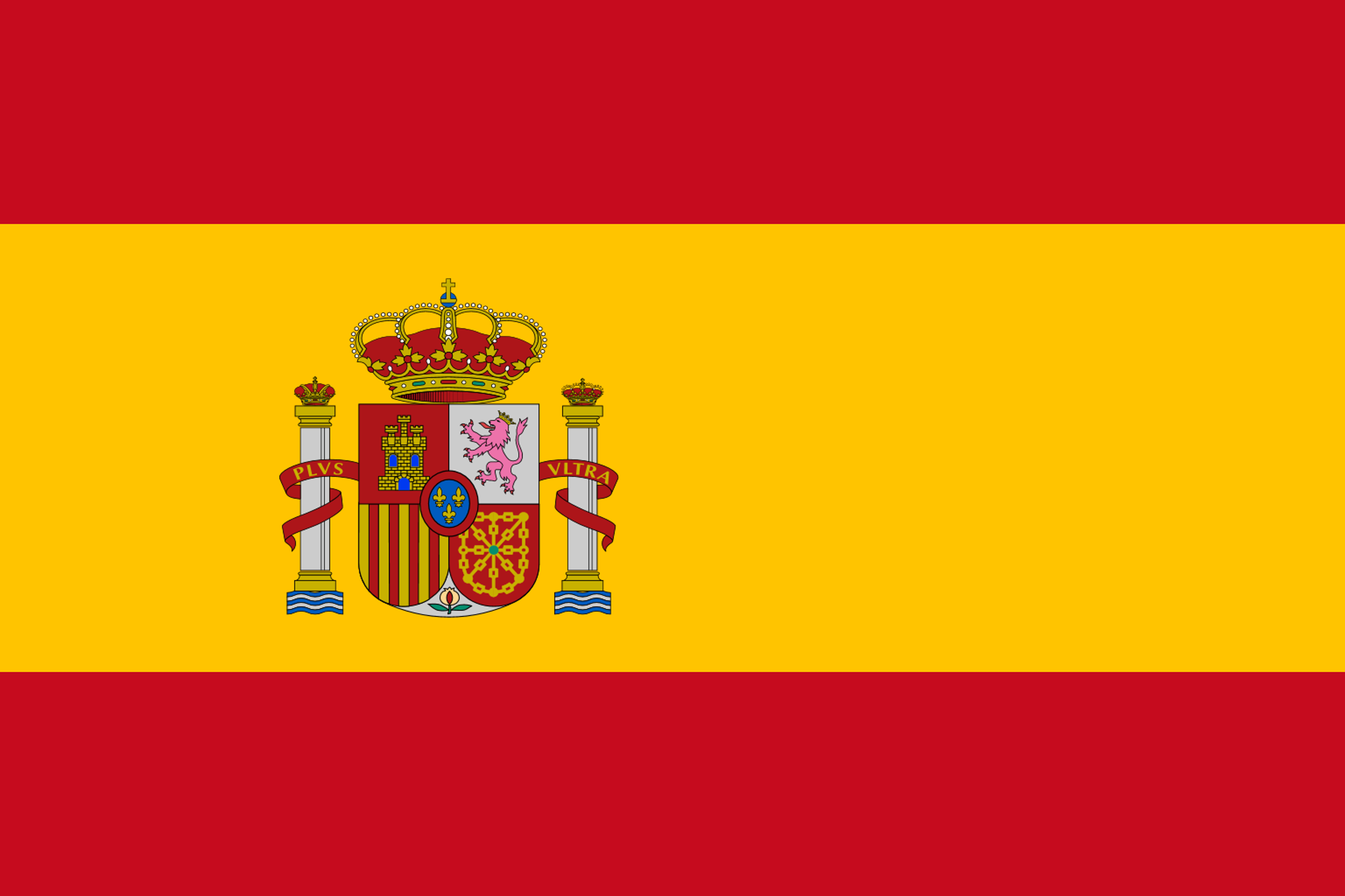 Mobilnost: Turska
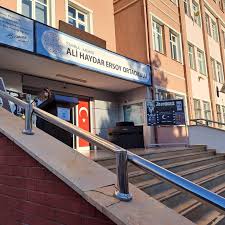 od 23. listopada 2022. do 29. listopada 2022.
Istanbul 
Kadıköy, Bağdat
Osnovna škola: ALI HAYDAR ERSOY ORTAOKULU
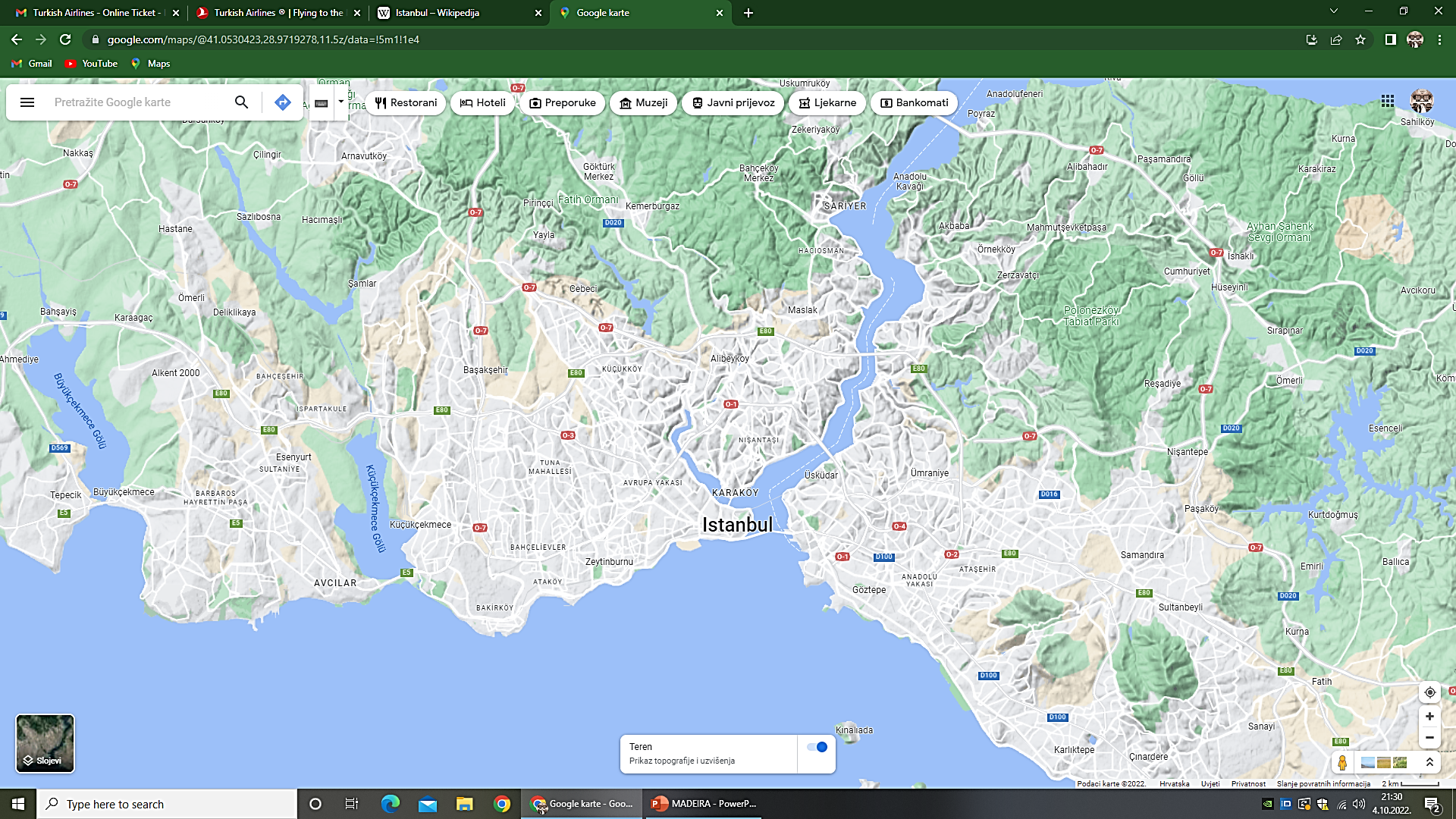 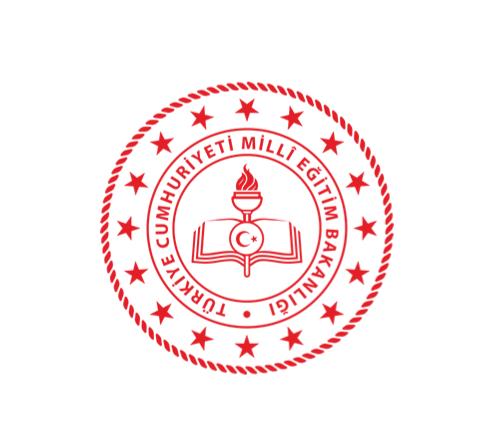 Mobilnost: Turska
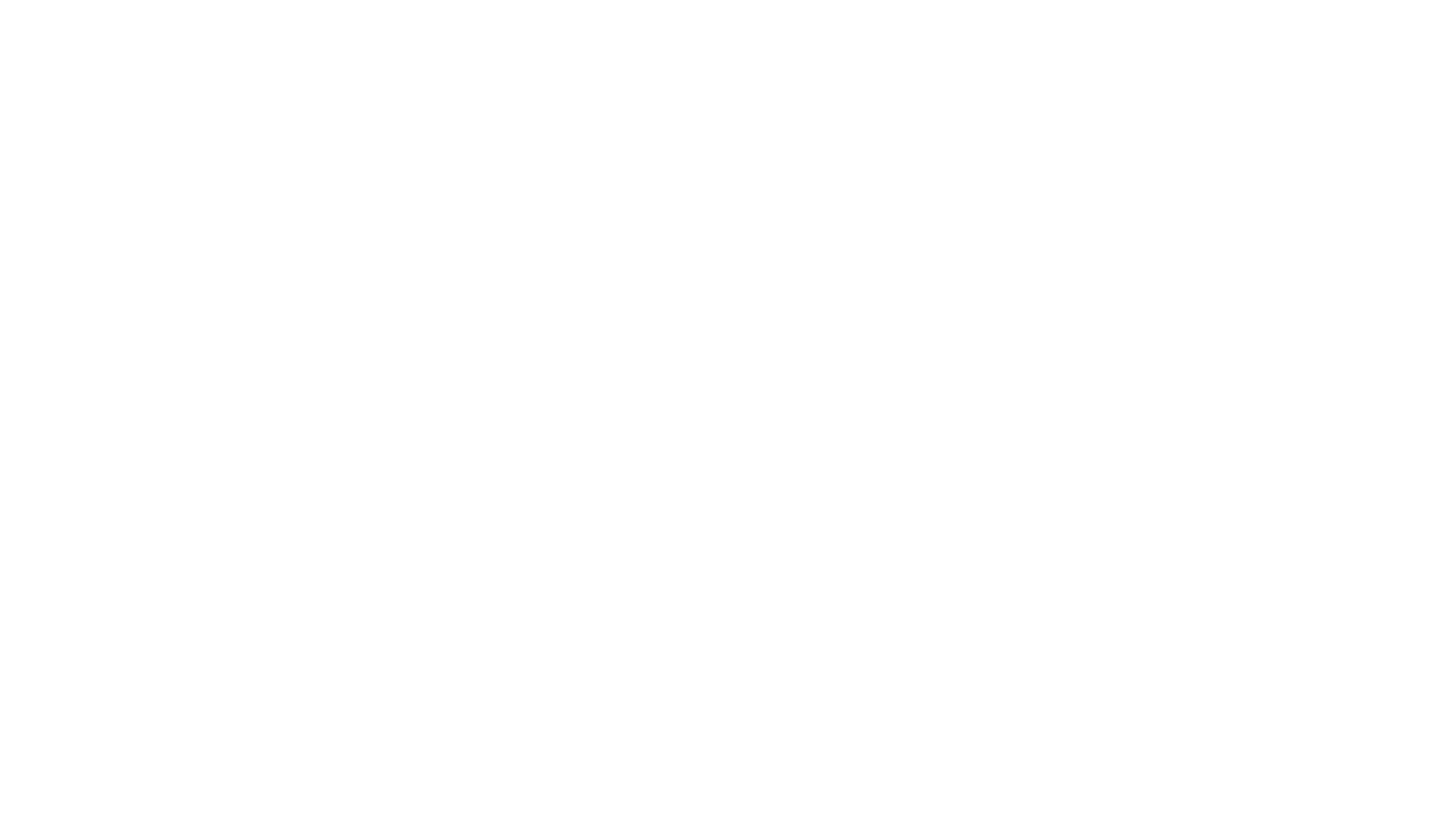 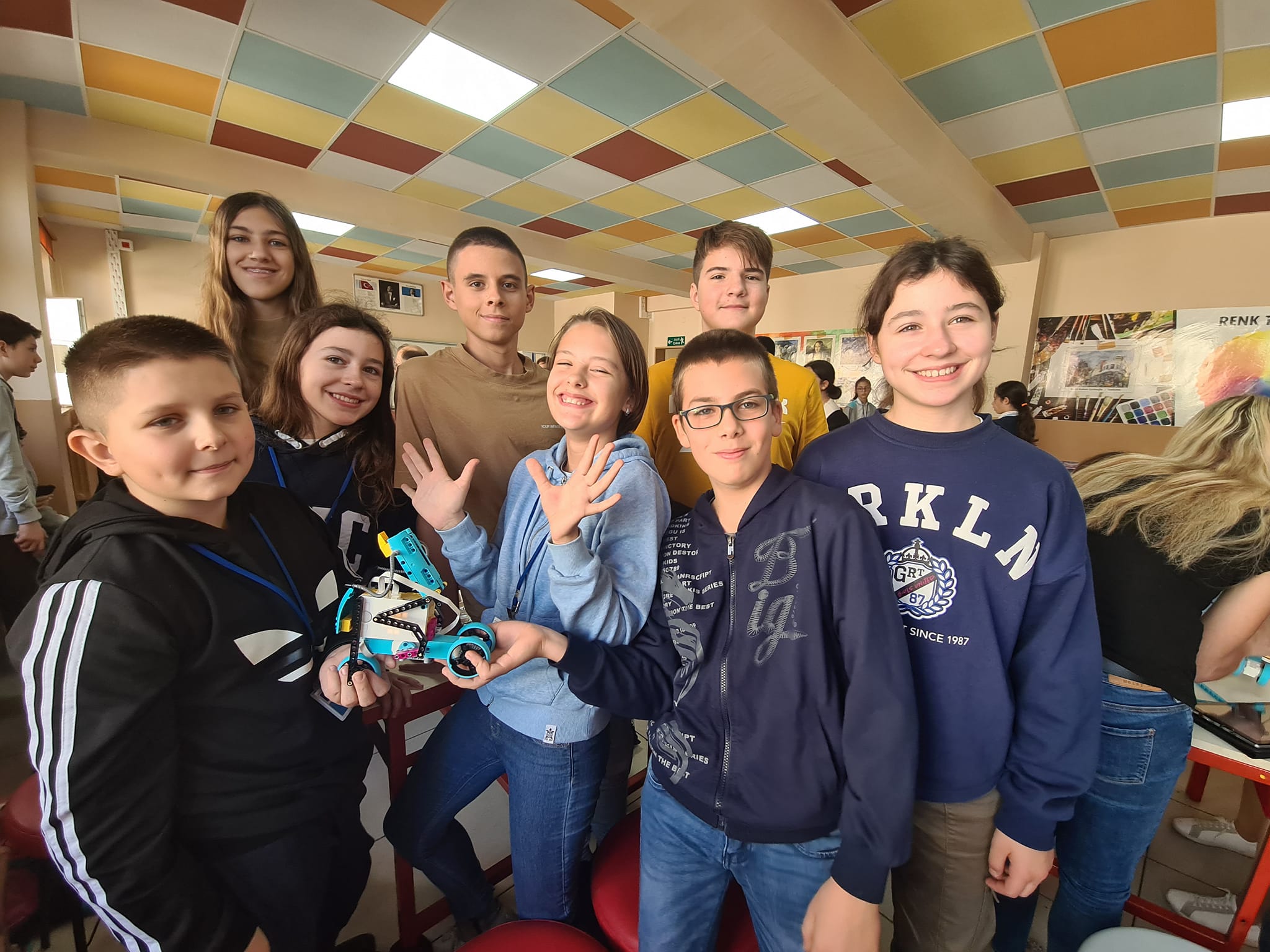 Sudjelovali su učenici:
Nika Martinez, Jana Martinez i Erik Tuholjak iz 7.c 
Aron Borlinić, Jurica Geček i Karla Plantak iz 7.a 
Marin Milković i Tonka Tkalec iz 6.d 
Učiteljice voditeljice: 
    Ljiljana Inkret Martinčević i Željka Kopić
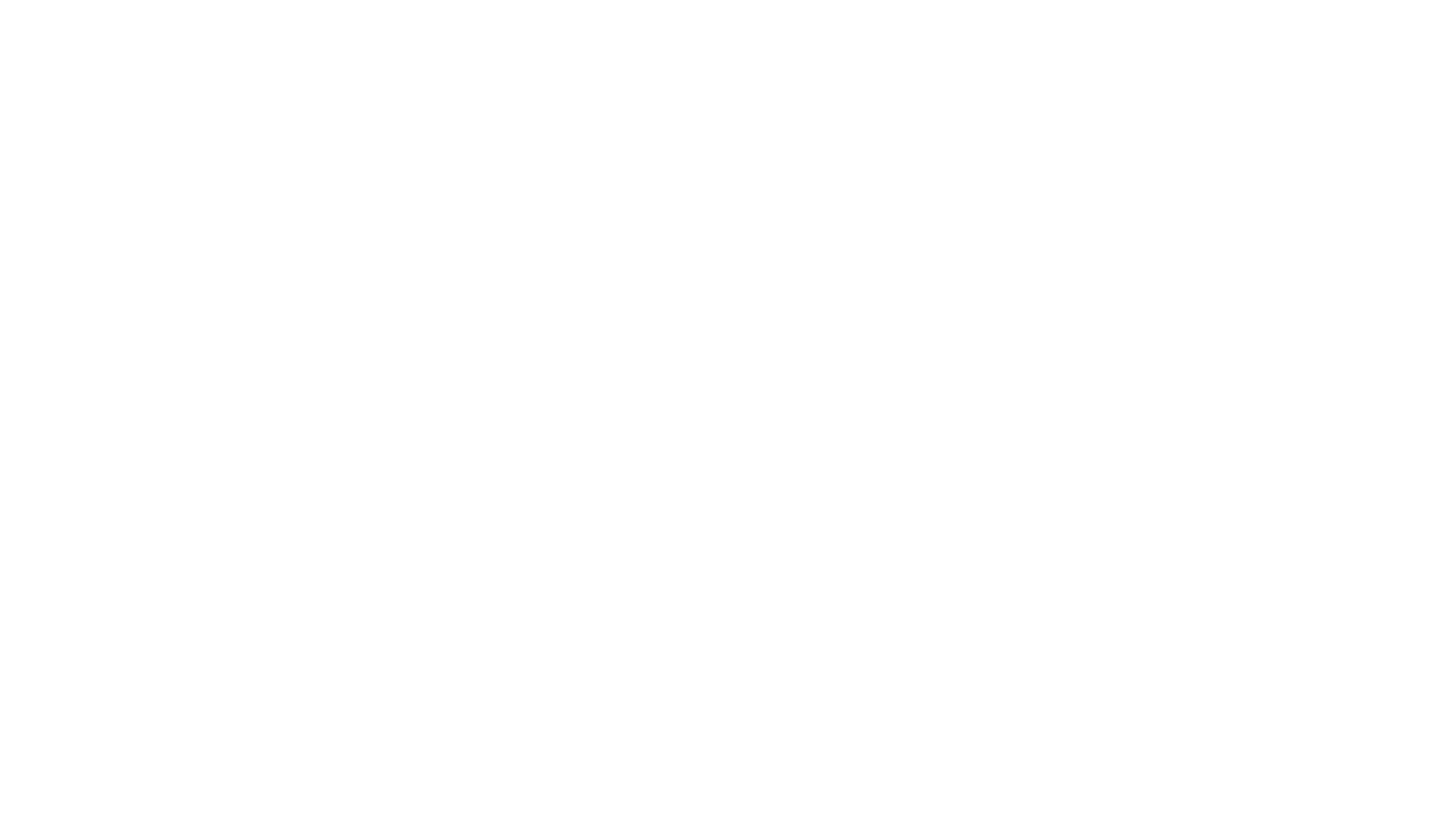 Hvala na pažnji!
Ljiljana Inkret - martinčević
Željka Kopić